Global landscape of Cell and Gene Therapy (CGT) and Contributions of Pharmacoepidemiology in CGT
Kui Huang, PhD
Epidemiology Strategic Lead for Rare Disease & Internal Medicine at Pfizer
Global Landscape of Cell & Gene Therapy (CGT)
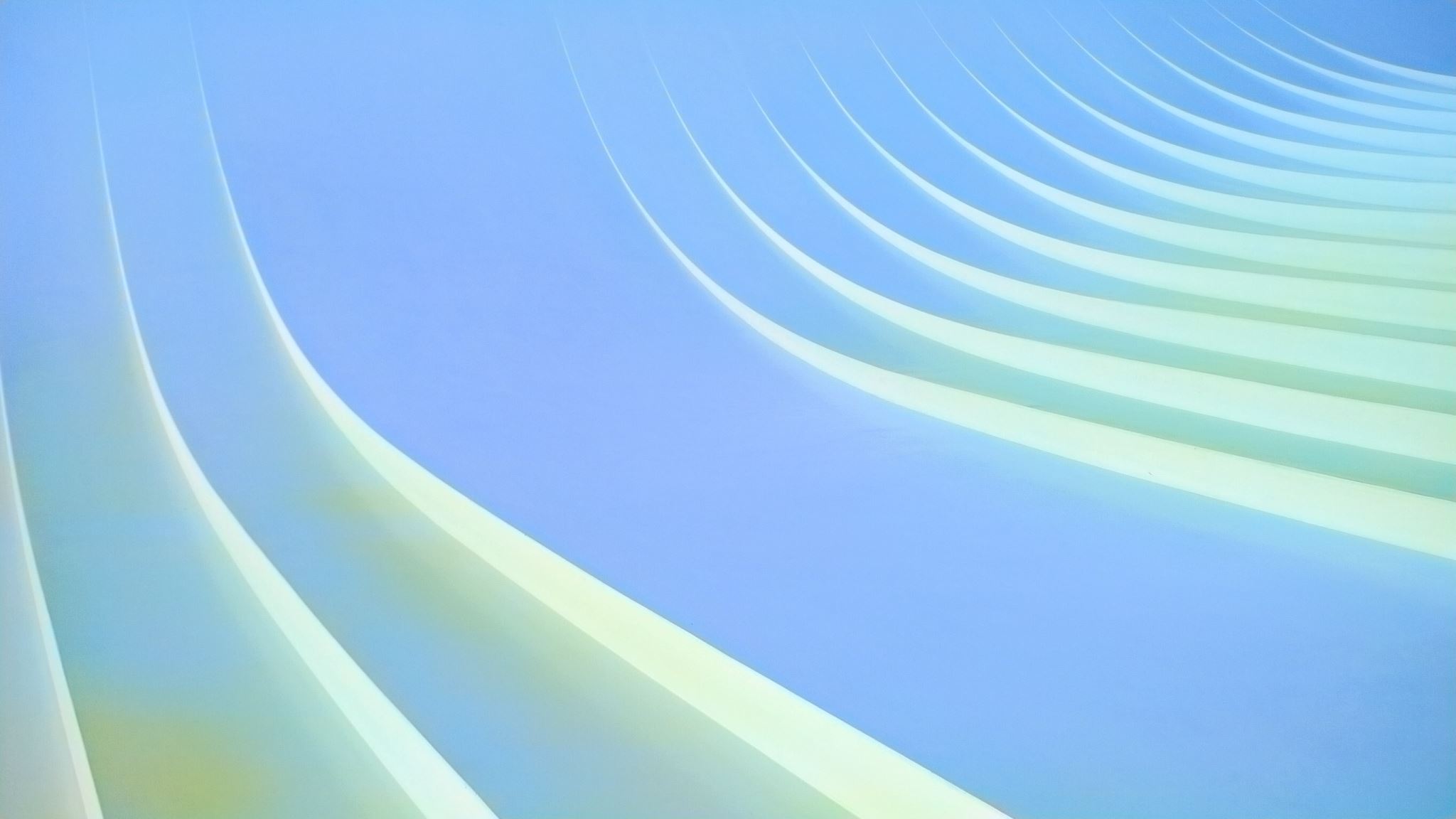 Non-genetically modified cell therapy pipeline: Most common therapeutic areas targeted
Non-genetically modified cell therapy pipeline: Most common diseases targeted
Gene therapy pipeline:  Most commonly targeted therapeutic areas
Gene therapy pipeline: Most common rare diseases targeted
Contributions of Pharmacoepidemiology in CGT
References
Cell, Gene, & RNA Therapy Landscape (asgct.org)